Accessible PowerPoint Documents
Slides Sourced from Keith Hays,  ADA IT Coordinator, OAE
Multiple Ways
Your document must be usable for multiple modes of interaction:
Visual
Non-visual
Visual with limitations
Difficulty focusing or reading
Need:
Strong visual hierarchy supported by internal semantic structure
Sufficient color contrast and font size
Alternative ways to present visual information, e.g. images and graphs
Proper styled spacing – No blank lines!
The Three E’s of Accessibility
In order to be considered accessible, an Information and Communications Technology (ICT) product or the alternative method for access must have the following three characteristics:
Equally Integrated – Providing similarly inclusive experience and access
Equally Effective – Providing equal opportunity or outcome
Equivalent Ease of Use – Providing access that is not substantially more difficult for users with a disability
PowerPoint to PDF Workflow
General Workflow
Set font size and line spacing as appropriate
Set alternative text for images, embedded videos, graphs, etc.
Run Check Accessibility tool
Ensure each slide has a title
Set reading order in the Reading Order pane
Set the document title in the file properties
Export to PDF if needed
Usage Tips (1 of 2)
All slides must have a title
There are ways to hide the title visually
Limit amount of content on each slide
More slides with less content is better…
Number consecutive slides with same title, i.e., continuation
Reduce the font size of the number to differentiate from title text
Avoid more than one level of sub-bullet
Usage Tips (2 of 2)
Use the alternative layouts the template provides
Especially important if an alternative will be used more than once
Use animation to make additional content appear
Don’t create duplicate slides, each with a new bullet point!
Do not allow embedded multimedia to auto-play
Anatomy of a PowerPoint Slide
No built-in styles
Choose a desired slide template and override as needed
All slides will have a Title placeholder (“Click to add title”) and a Content placeholder (“Click to add content”)
Do not delete the Title placeholder – All slides must have a title
Recreating will not have the same semantic role
Can be fixed later
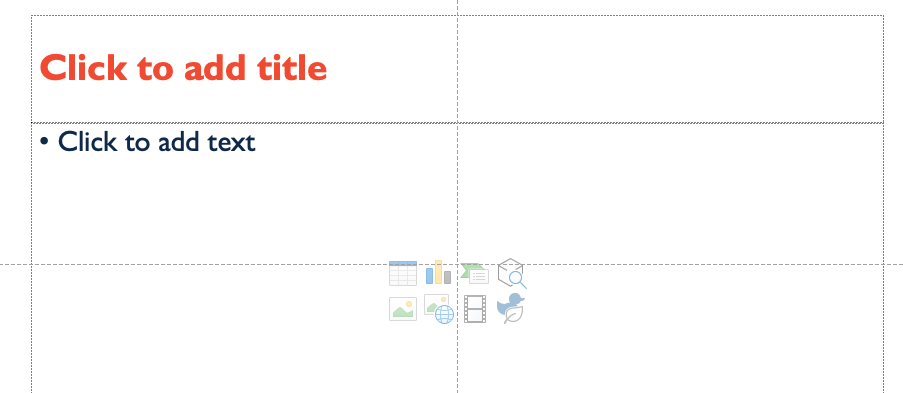 Step 1: Font Size
Keep font size at least 20pt
24-28pt is a good general size
Ensure slide titles and headings are larger (e.g., visual hierarchy)
May be helpful for sub-bullets to be smaller font than primary bullet
Ensure font size difference is at least 4pt
Step 1: Line Spacing and Line Height
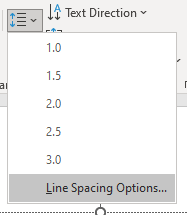 Ensure sufficient space between lines
Use Line Spacing Options from the Ribbon
Line Spacing should be Single or very close (.9 and above)
PowerPoint likes to default to smaller line spacing
More About Spacing Between Bullets
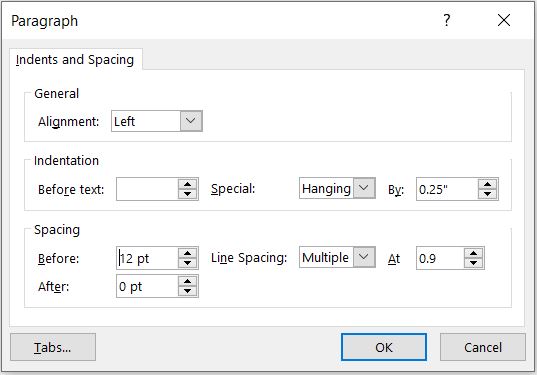 Set spacing before each bullet
At least half font size 
If font was 24 select 12 in highlighted area
Sub-bullet spacing should be smaller
Roughly ¼ of main bullet font size or greater 
If font was 24 select 6 in highlighted area
Step 2:  Alternative Descriptions for Images
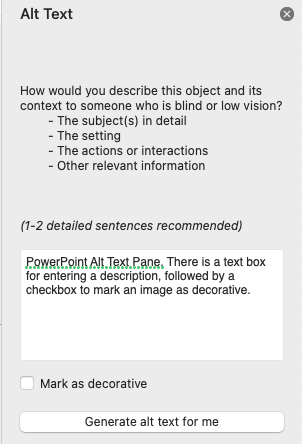 Users who are blind cannot perceive image content or purpose
Supply concise, descriptive alt text for each image
Right-click on the image and select “Edit Alt Text…”
Select the image, choose ”Format Object” from the Format menu, and select the ”Alt Text” tab
Consider how you would describe the image when talking on the telephone
If the image is decorative, check the “Mark as Decorative” checkbox on the Alt Text tab
More About Images
Image groups must have descriptive alternative text
Do not group images if exporting to PDF
Grouped images do not export properly
Step 2: Shapes
Mark all shapes as decorative unless adding text
Grouping shapes does not allow added text to be read
Add alt text that duplicates the text in the shape
Do not group shapes when exporting to PDF
Step 2: Embedded Objects
Give descriptive alt text to embedded objects, e.g., videos, graphs, Excel tables, etc.
Embedded tables and graphs must be created accessibly
Give concise alt text to graphs and tables
Briefly summarize key point(s) if can be done in a sentence
Ensure that embedded videos do not auto play
Step 3: The Check Accessibility Tool
Open in the Ribbon
Review > Check Accessibility
Fix any errors that are flagged by the tool
The Accessibility Panel will be shown when the tool is active
Can fix missing slide titles, set reading order, and set alt text
Windows version has Reading Order Panel, Mac version has Selection Pane
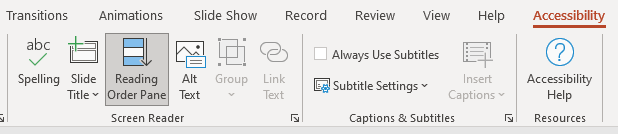 Step 4: Slide Titles
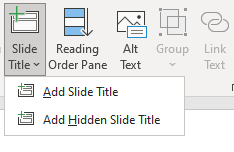 All slides must have titles
Two ways to fix missing slide titles
Add Slide Title via the Accessibility panel of the Ribbon (preferred)
Type a slide title in the Outline View
Note: Slide titles can be hidden
Can hide an existing title from the Selection Pane (Arrange -> Selection Pane…)
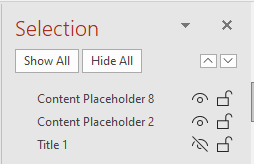 Step 5: Reading Order (1 of 2)
Set the reading order via the Reading Order Pane or the Selection Pane
Note that order of content in the Selection Pane is reverse of how slide should be read
Slide title must be the first thing in the reading order
Reading order should be top to bottom, left to right
Order of decorative images does not matter – order so that they are visible in the slide
Slide numbers should not be read (mark as decorative, like images)
Step 5: Reading Order (2 of 2)
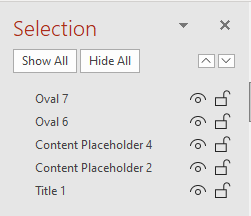 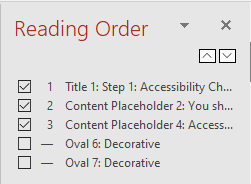 Content that should not be read will not be checked
Feature not available in Mac version
Order is how content will be read
Can hide content from view
Order is reverse of how content is read
Step 6: Document Title
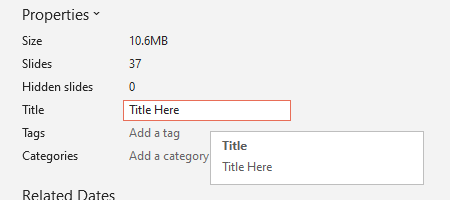 Document title should match visible presentation title
File name should also partially match
To set:
Windows: Select File => Info and edit the Title field of the Properties
MacOS: Select File => Properties => Summary
Figure 1. Windows
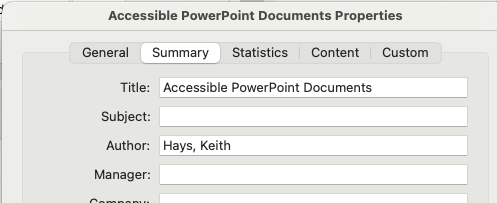 Figure 2. MacOS
Step 6: Export to PDF
Converting to PDF
MacOS version does not create accessible PDF
Must manually tag – not of the faint of heart!
Save As PDF—do not print to PDF
Windows version will alert you if there are accessibility issues
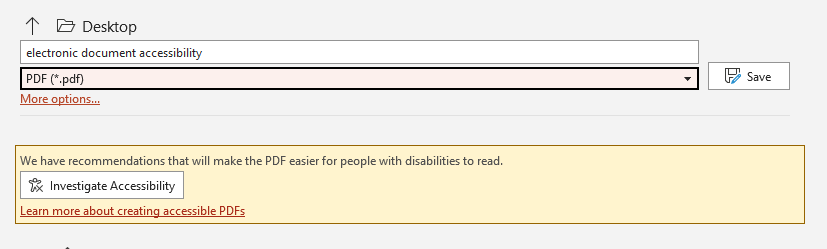 PDF Documents
PDFs can be made accessible
Almost always require some manual correction
All content must be “tagged”
Semantic structure needed for assistive technologies
Use the Accessibility Tools to guide you
May need to add Accessibility Tools to your sidebar
Acrobat Read Out Loud
Do not use Read Out Loud to check accessibility
Not a screen reader
Text-to-Speech feature
Designed for sighted users with difficulties reading
Does not announce semantic role of contents
Trust the document tags you created
PDF Workflow
Run the Accessibility Check Tool
Fix Bookmarks issue
Check tag use (headings, lists, tables, link, etc.)
Identify subheadings as needed – Marked as paragraph by default
Check tag order (reading order) if needed
Not needed if original PowerPoint was correct
Step 1: Accessibility Check Tool (1 of 2)
Open the PDF in Acrobat and run the Accessibility Check from the Tools panel
Use the default options
If you do not see the Accessibility Tools icon in the Tools panel, you need to add the Accessibility tools in the Tools menu
Step 1: Accessibility Check Tool (2 of 2)
You should see only 3 Document issues in the Accessibility Checker results:
Logical Reading Order
Bookmarks
Color Contrast
Fix Bookmarks – Failed issue
Select only H1 elements of the structure
Fix Title issue if present
Right-click and choose “Fix…”
Description tab of the Document Properties window (File -> Properties…)
Ignore the Color Contrast issue
Step 2: Check Tag Use
Select “structure types” in the Reading Order tool window
Will change overlay to show the semantic structure of the document
PowerPoint for Flyers
Limitations of PowerPoint
Only one heading – slide title
Flyers typically have multiple headings
Cannot group images to manage complex layouts
Making Accessible Flyers
Layout flyer as desired
Do not use blank lines for whitespace - Set paragraph spacing
Use as many text boxes as needed 
Mark all decorative images as decorative
Don’t forget shapes used as color fills!
Reading order must be logical for flyer
Export to PDF
Fix heading markup in Acrobat
Run Accessibility Check in Acrobat
Fixing Headings in Acrobat
Must use the Reading Order Tool
Highlight text to mark as heading
Select appropriate heading in tool
Remember: Not everything needs to be a heading!
OFFICE FOR ACCESS & EQUITY
Lunch and Learn Series
Accessible PowerPoint Documents
Keith Hays, ADA IT Coordinator
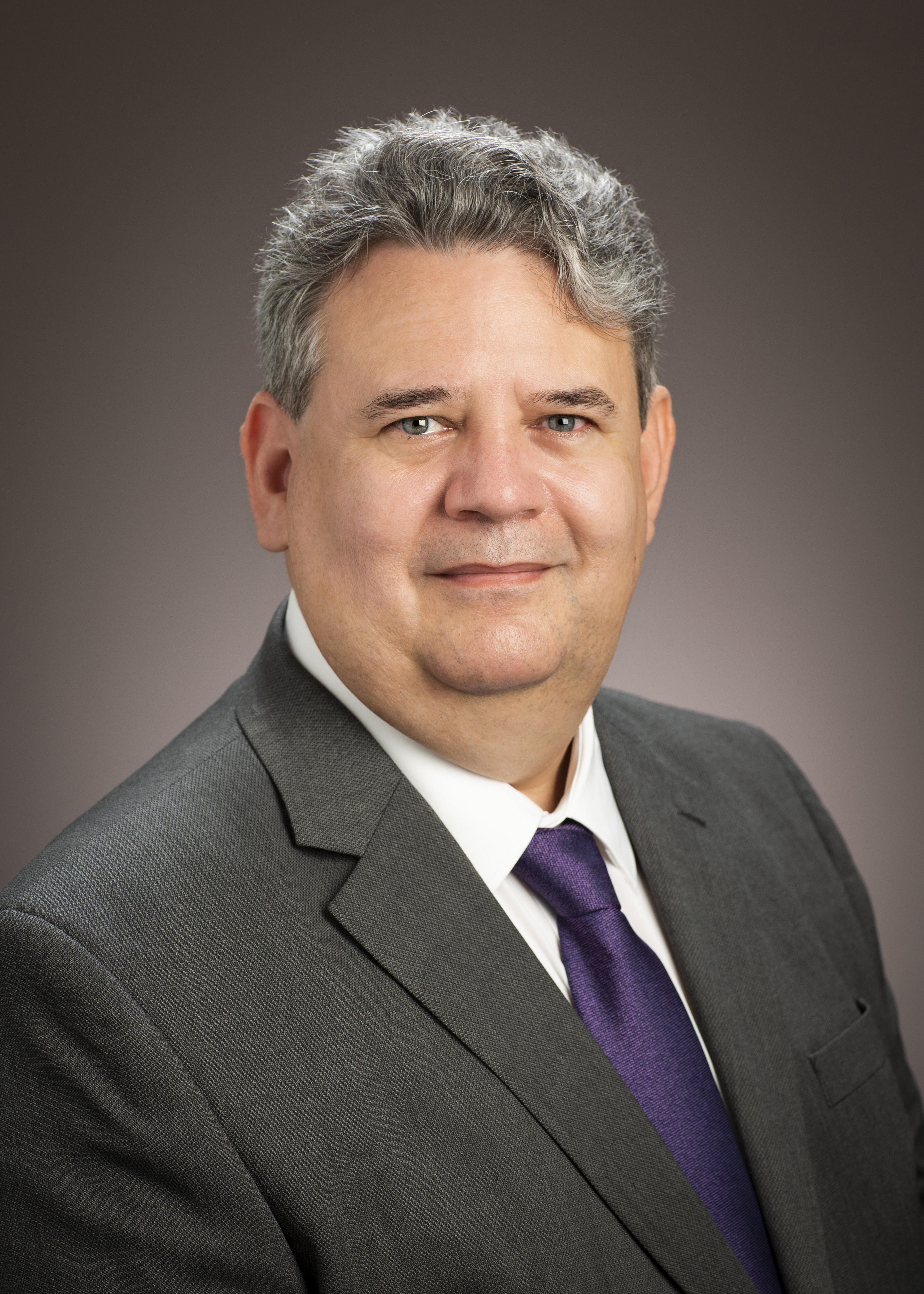 Join ADA IT Coordinator for UIUC, Keith Hays for a virtual Lunch & Learn event. He will provide critical Power Point accessibility training to enable attendees to create accessible Power Point presentations in an easy to digest way! Register today!
Thursday, December 13, 12:00 PM
Register to receive Zoom link.
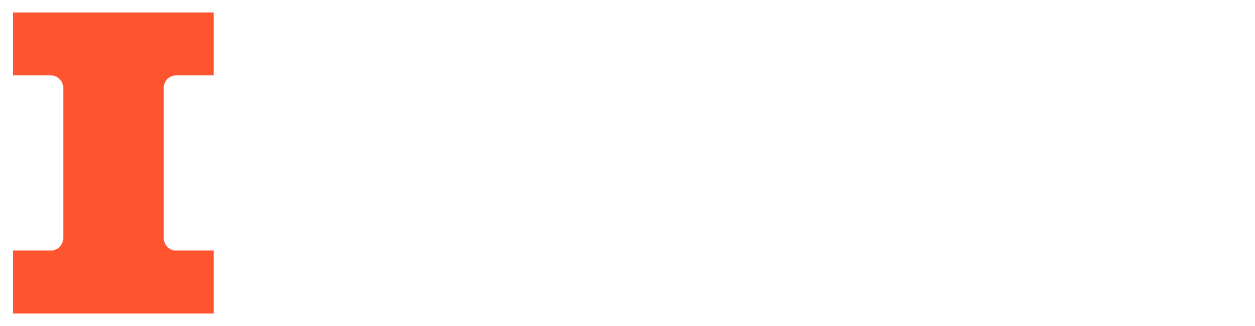 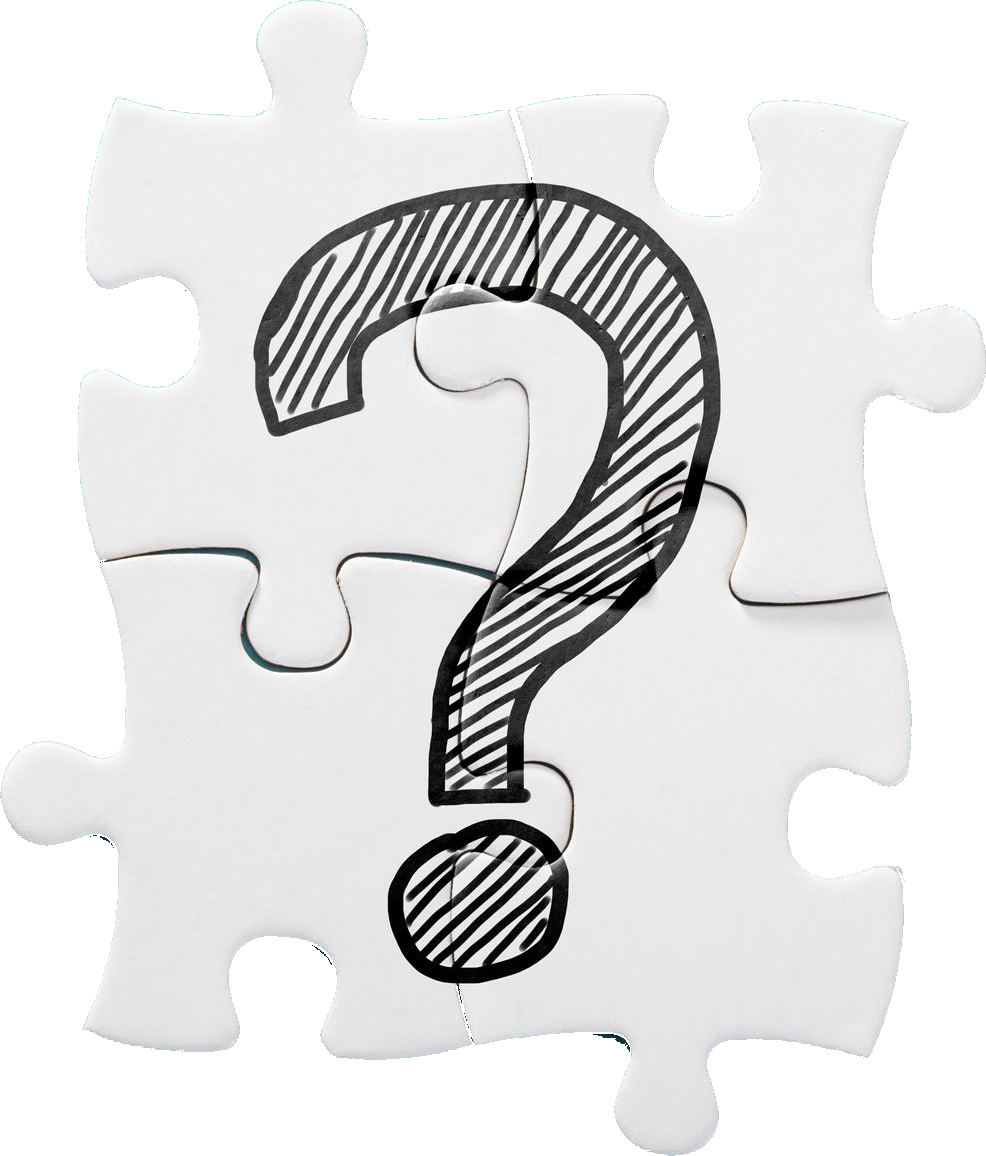 Questions?
Learn More
Accessibility 101 – (https://canvas.instructure.com/courses/1130292)
Open Online Course in Accessibility and Inclusive Design – (https://citl.illinois.edu/about-citl/news/2019/07/08/university-of-illinois-launches-open-online-course-in-accessibility-and-inclusive-design-on-coursera)
Information Accessibility, Design, and Policy Certificate Program - (http://iadp.ahs.illinois.edu/)
Important Resources
Report a Barrier  
Help us identify and remediate issues that you come across– it really does take everyone to create an inclusive community.
We follow up personally and explain the review process and outcome for each barrier reported.
IT Accessibility Website
Accessibility tips and links to resources
Information about the IT Accessibility Liaison program
Digital accessibility policy information
DRES academic accommodations
Request a reasonable accommodation – faculty and staff (including GA/TA workplace accommodations)